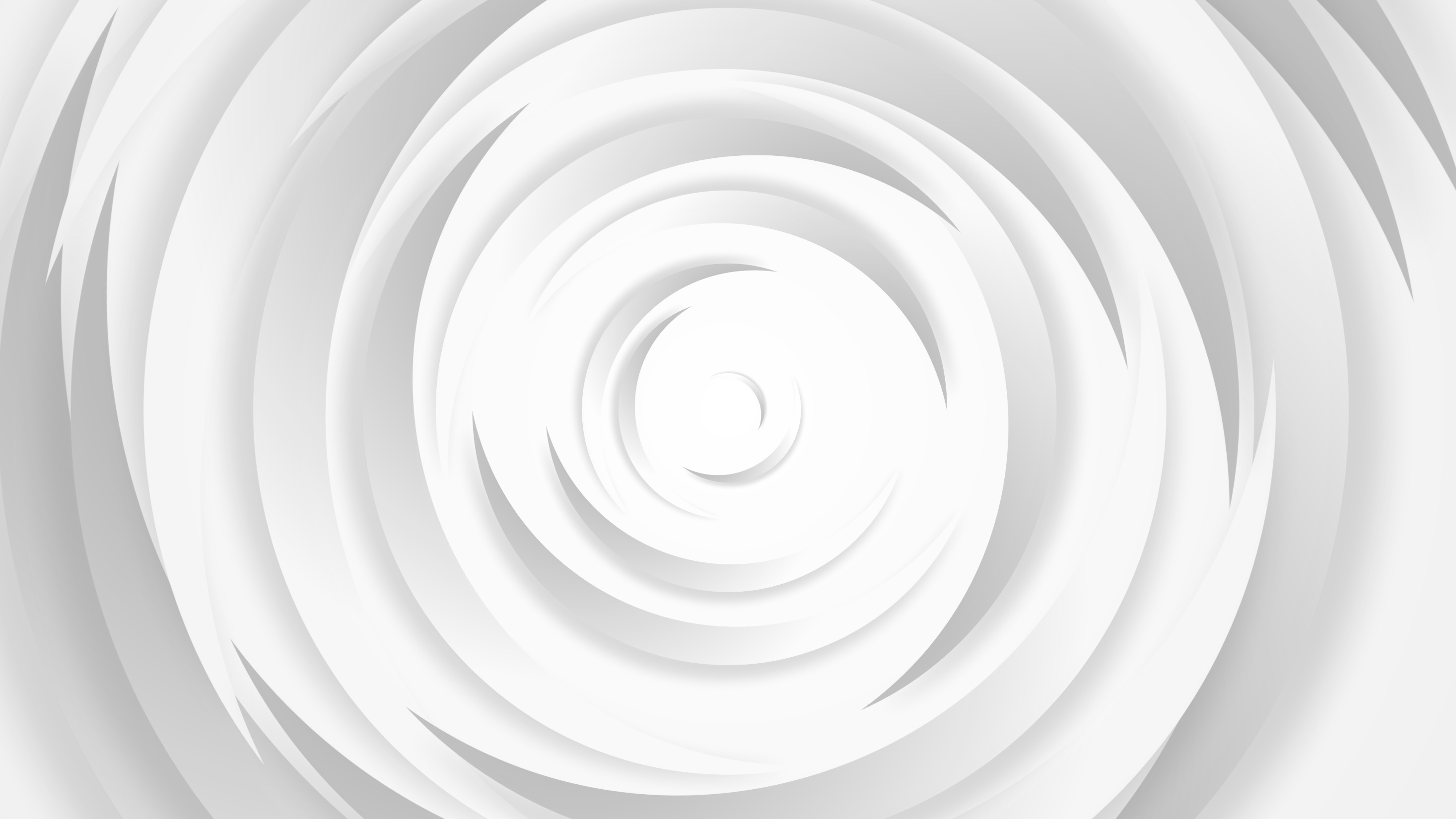 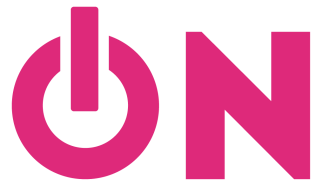 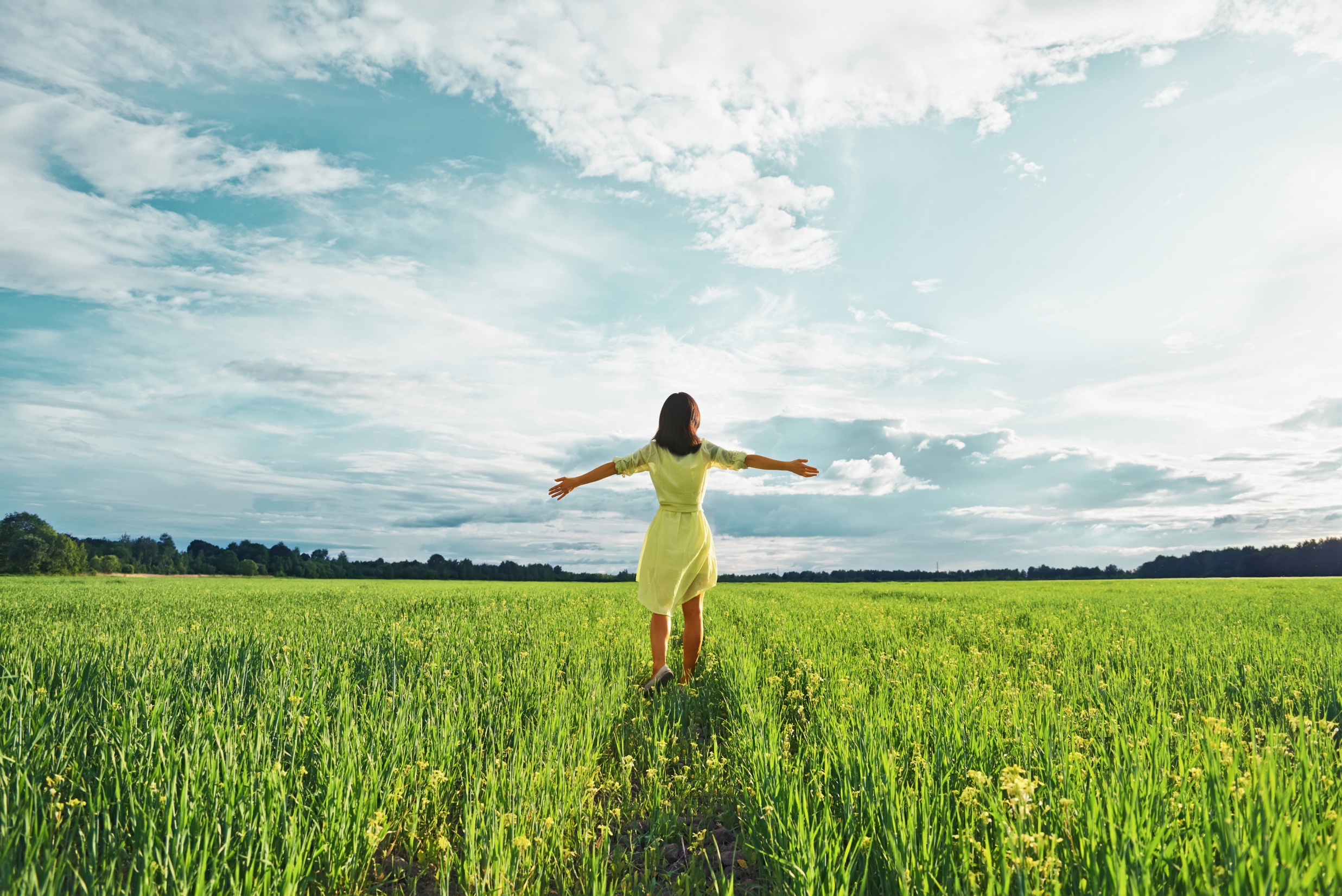 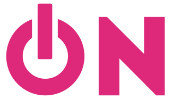 “Tú vales por lo que eres capaz 
de hacer con lo que sabes”
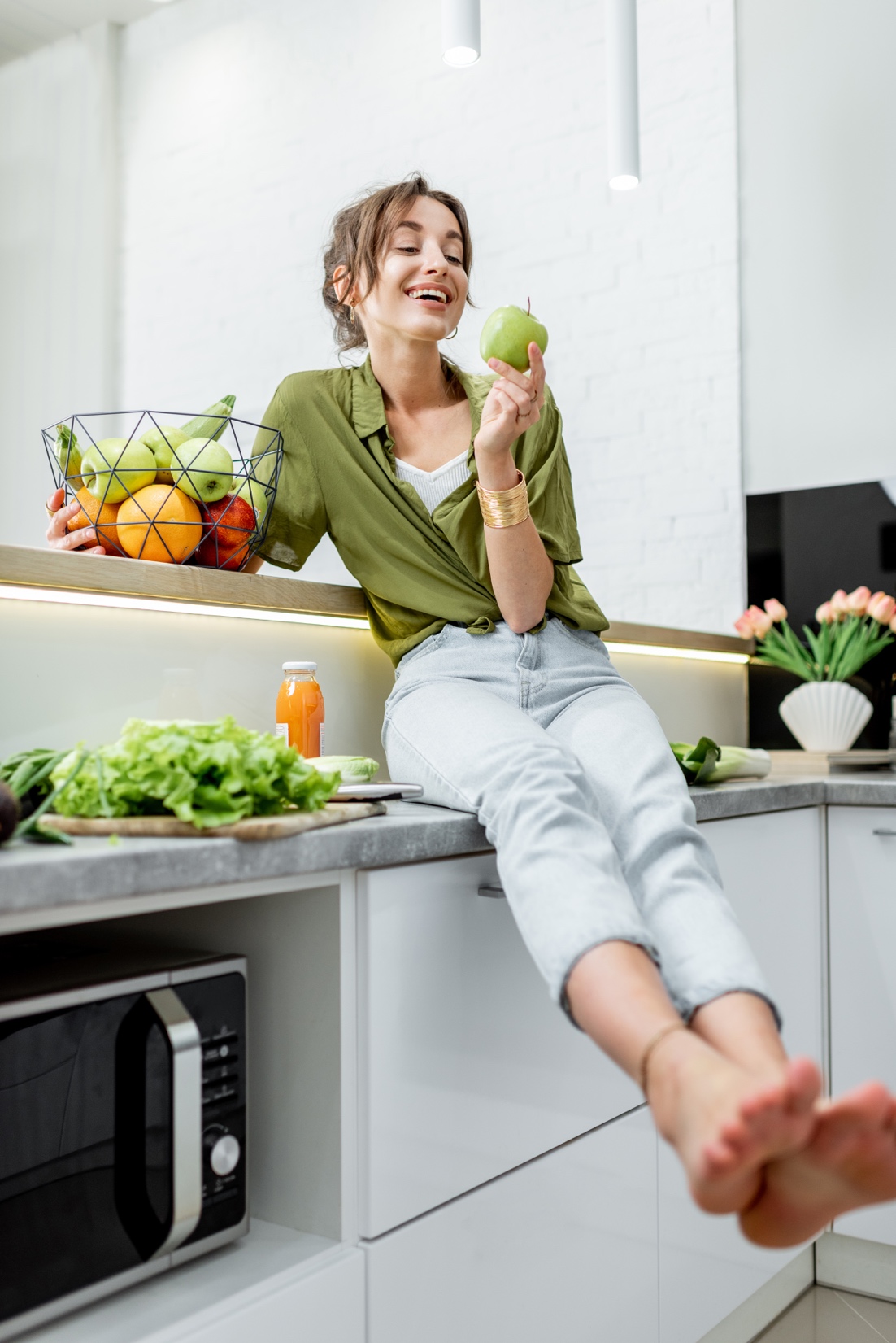 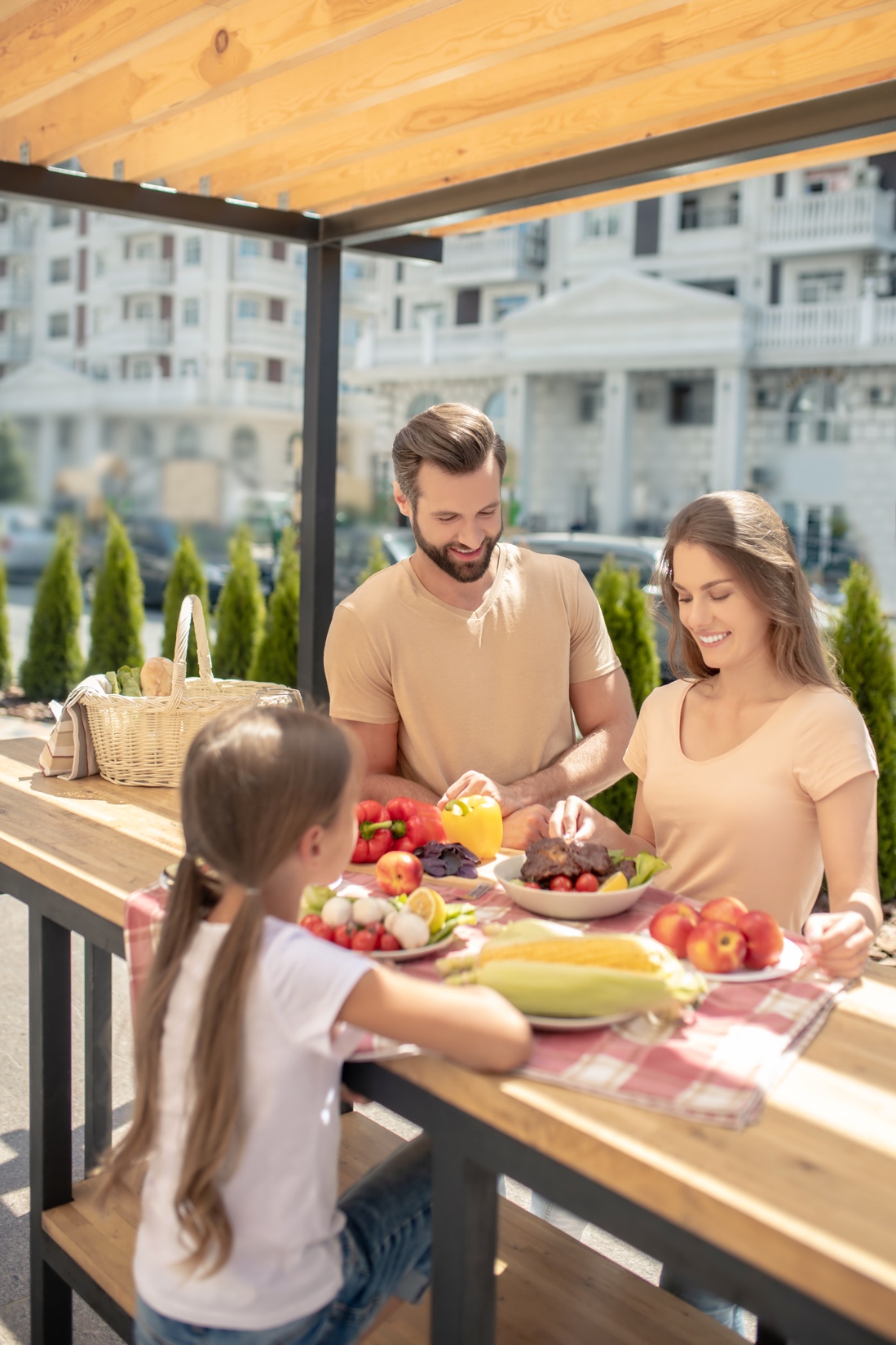 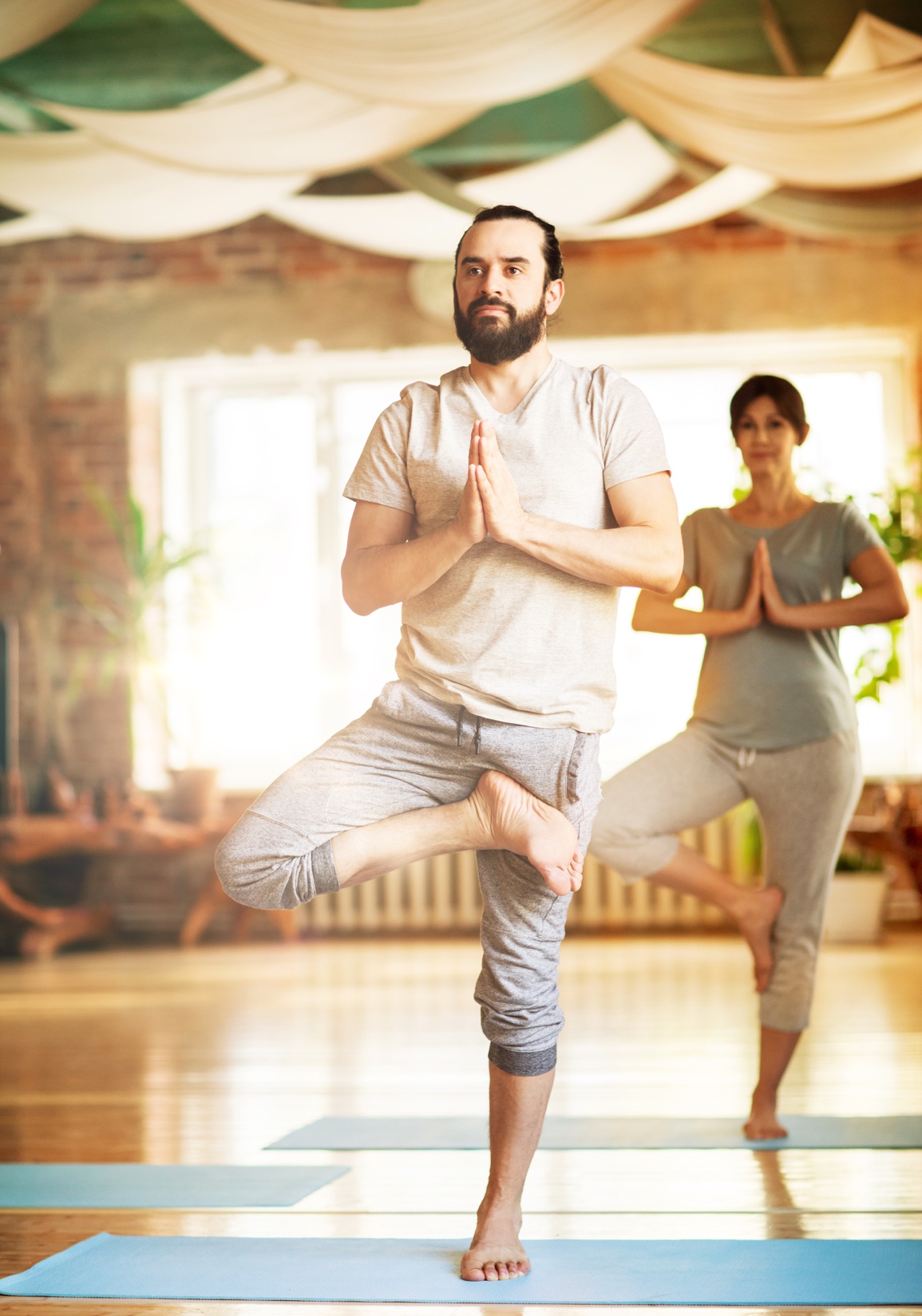 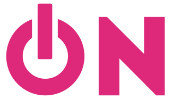 Crecimiento de una nueva industria:
LA INDUSTRIA DEL BIENESTAR
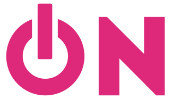 LA EMPRESA QUE 
NOS RESPALDA
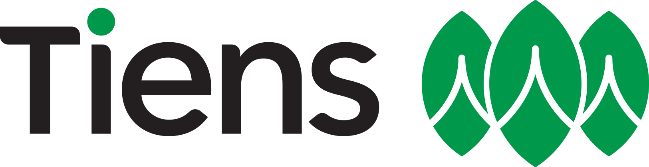 SUCURSALES TIENS
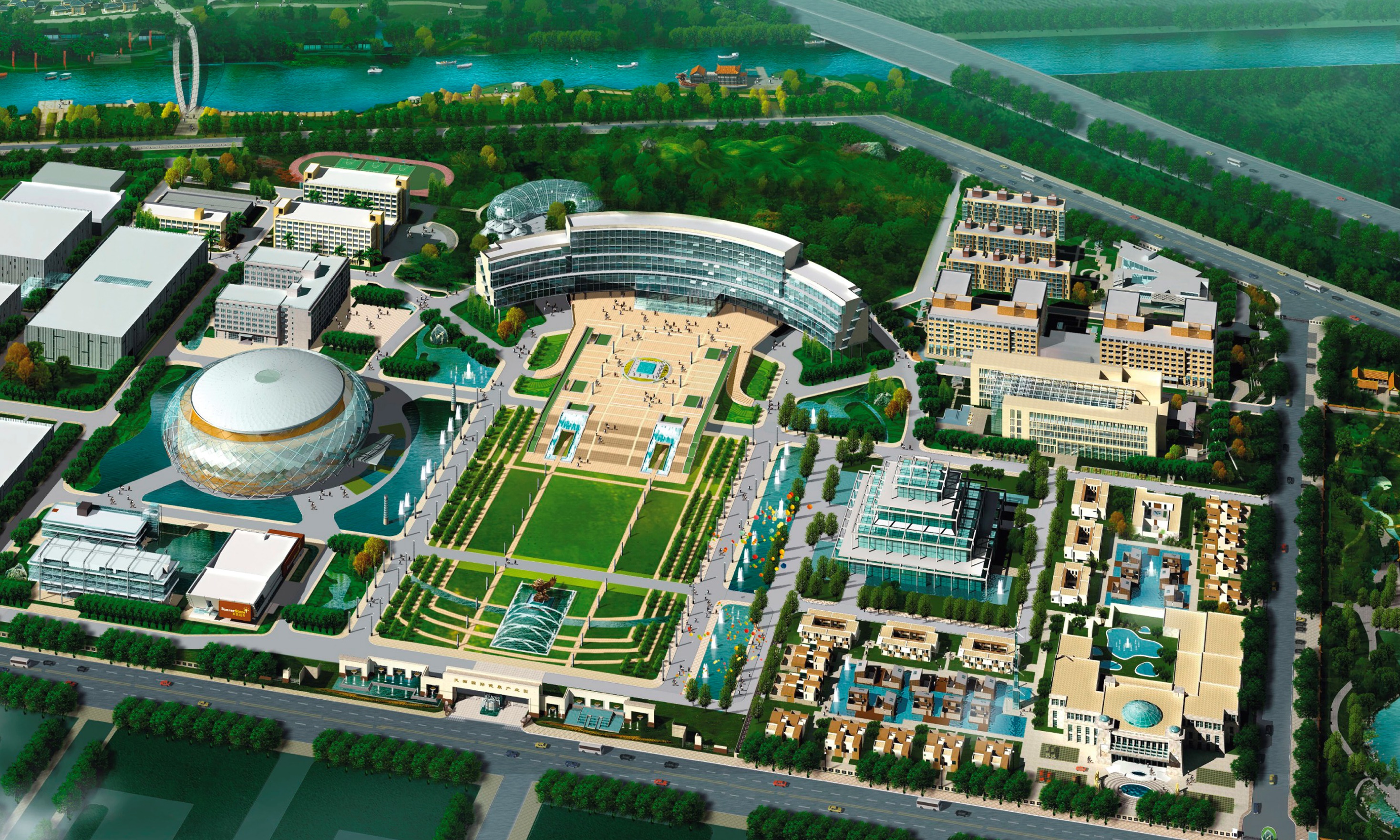 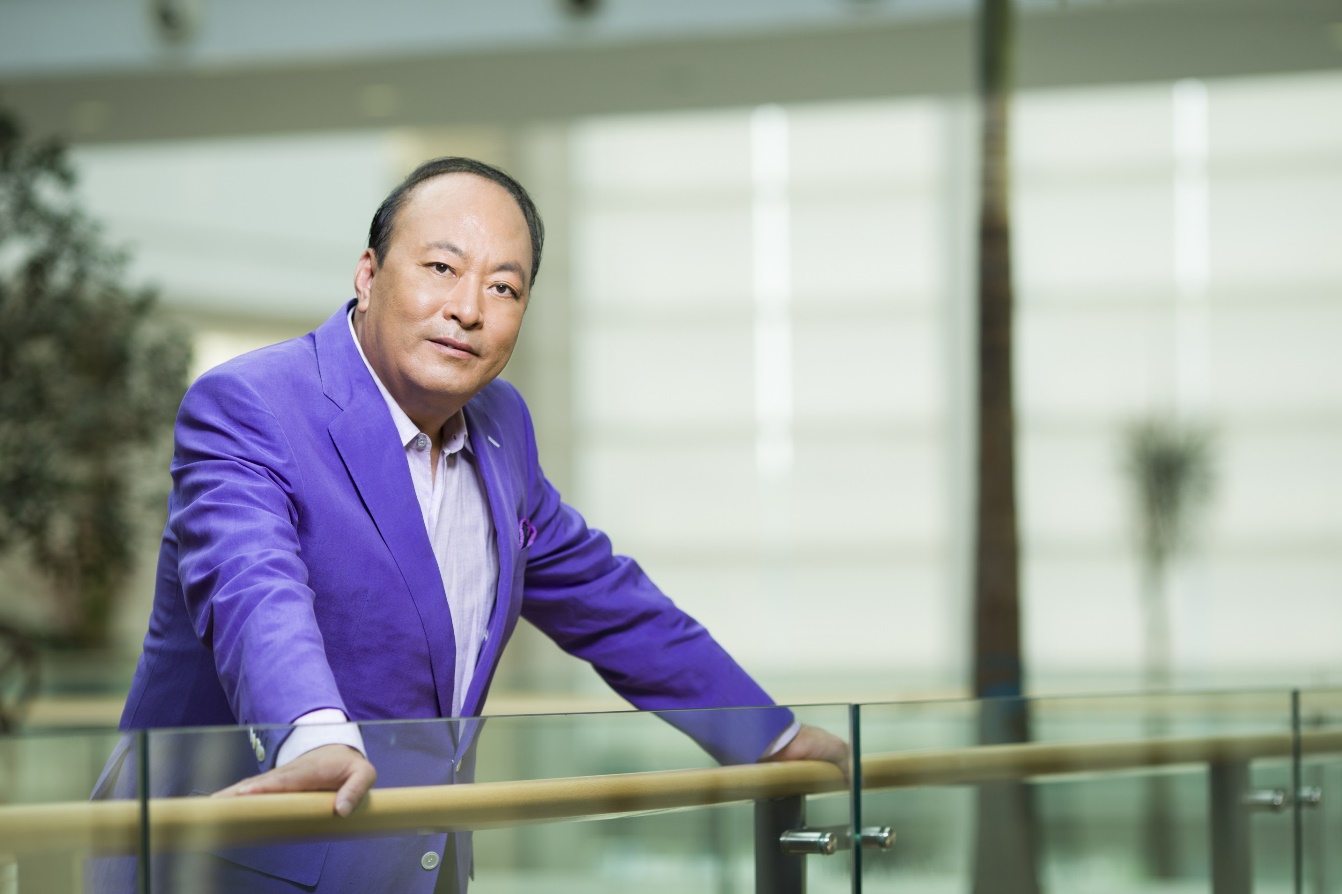 CASA 
MATRIZ
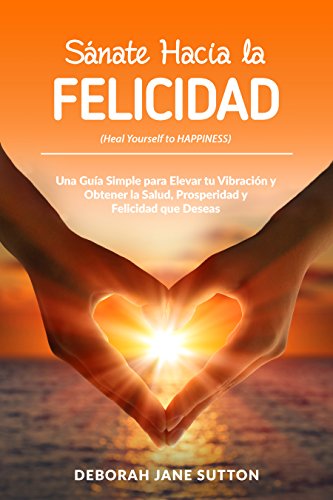 Salud y prosperidad
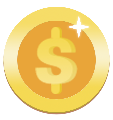 Tipos de Ganancias
BONOS TIENS
4
2
Premios
Especiales
Bono de 
Liderazgo
3
1
Viaje Nacional e  Internacional, Bono Auto y Mansión
Bono de Venta
( Directo / Indirecto )
Bonode Honor
Global
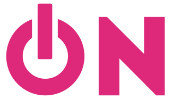 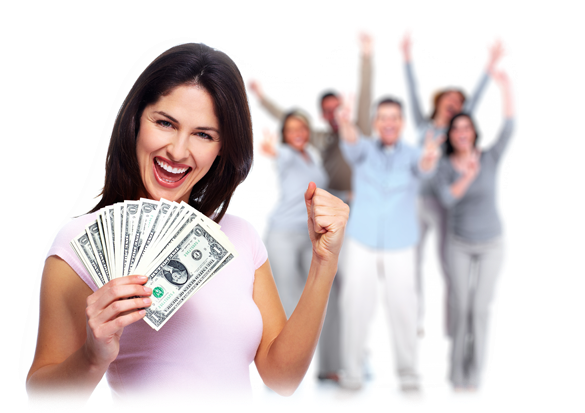 Porcentaje de Bonos (60%)
1
2
3
Haz crecer tu red y disfruta los beneficios
4
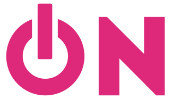 Descuento de Productos
%
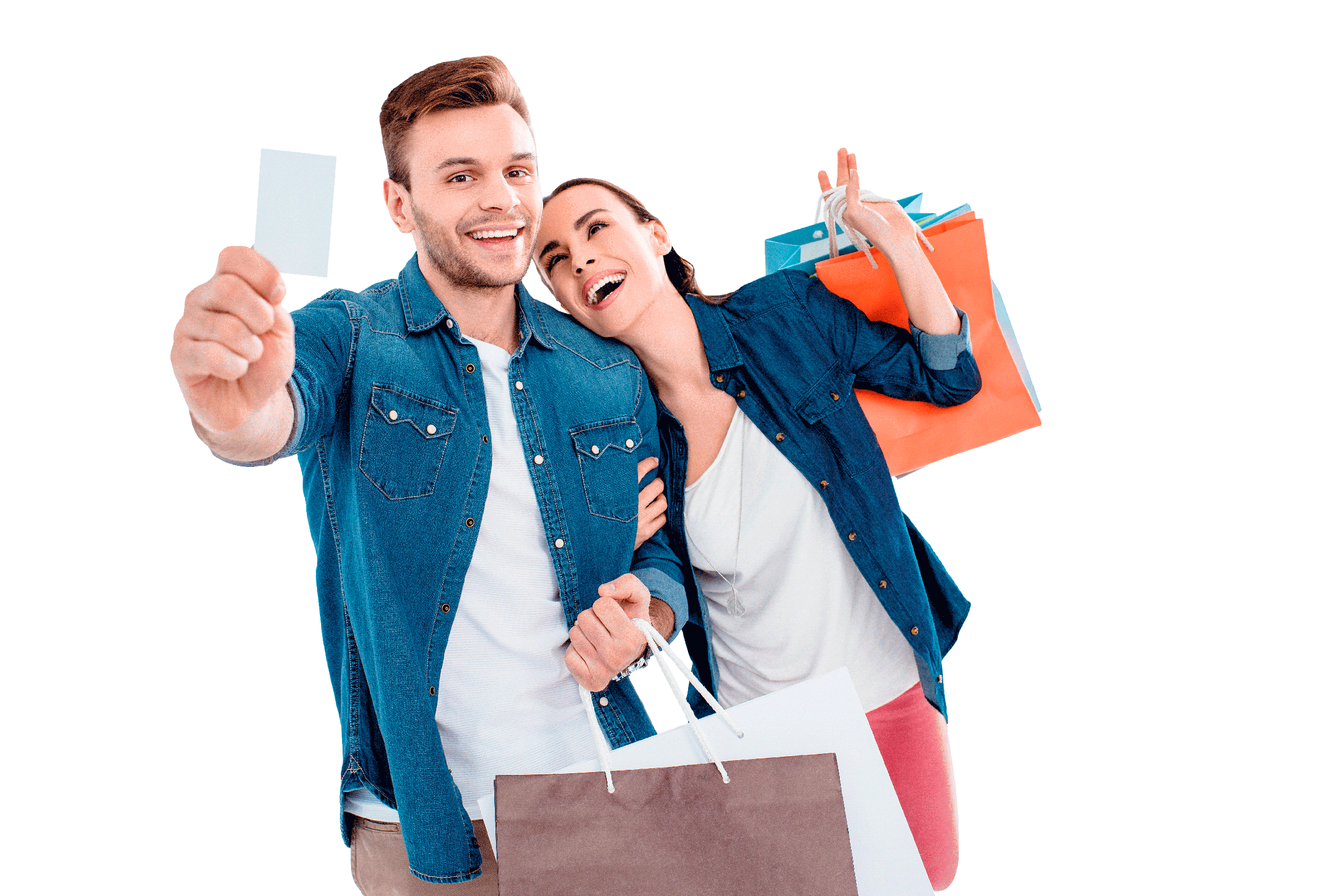 Recibe un descuento por compras realizadas. 
Tú decides con cuantos puntos iniciar tu negocio.
Recuerda que a más compras, mayor descuento.
El descuento es aplicado para todas tus compras posteriores siendo un Distribuidor activo.
%
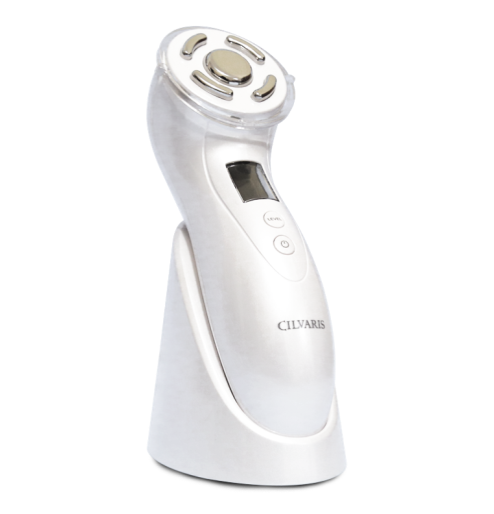 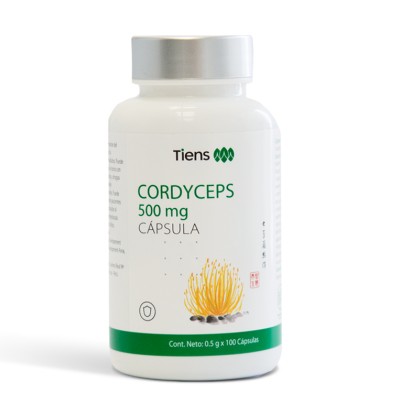 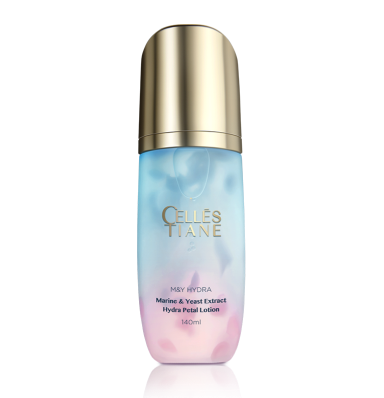 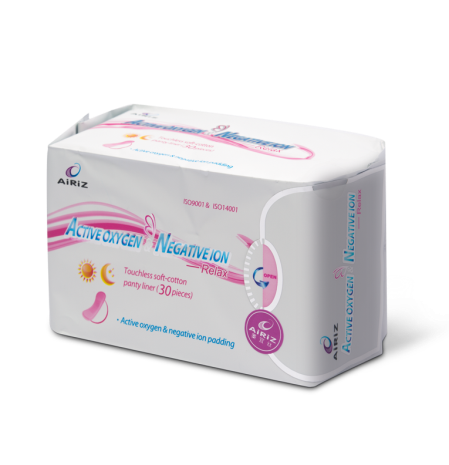 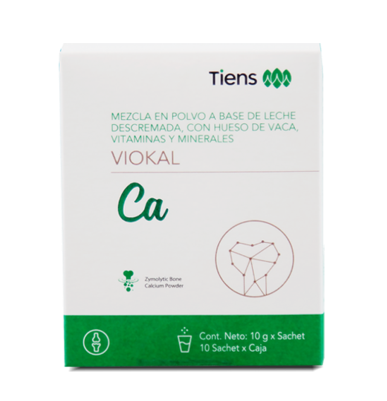 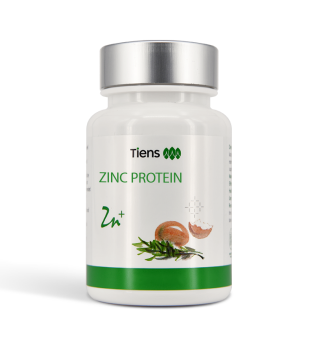 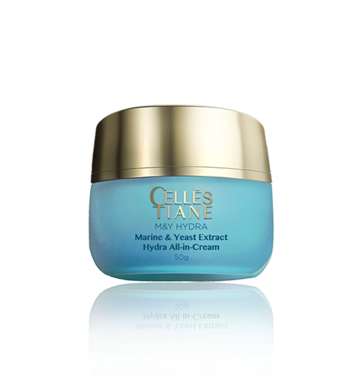 ¡Paga menos, gana más!
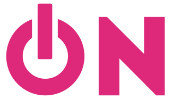 *Aplicable a partir del 29 de Enero de 2022
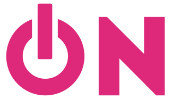 Ejemplo 1
%
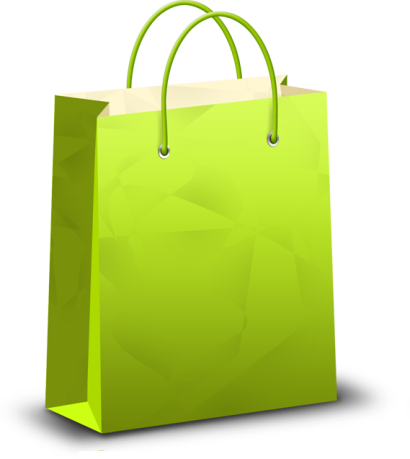 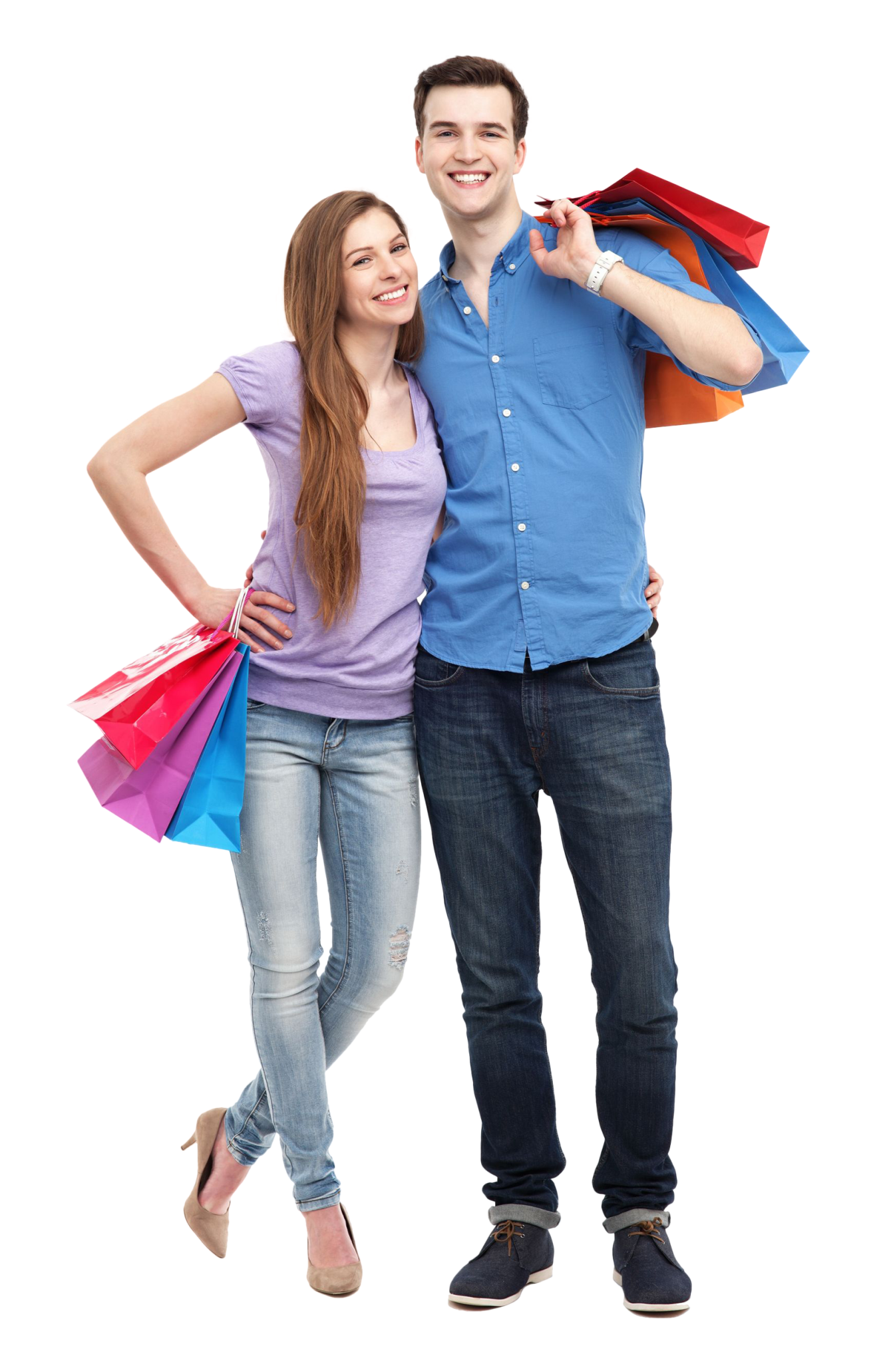 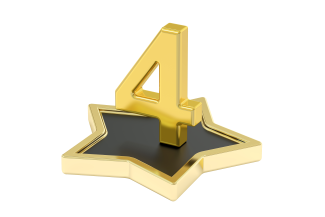 Asciende a
Obtén un 5% de descuento en tus próximas compras.
Realiza una compra de:
200PV
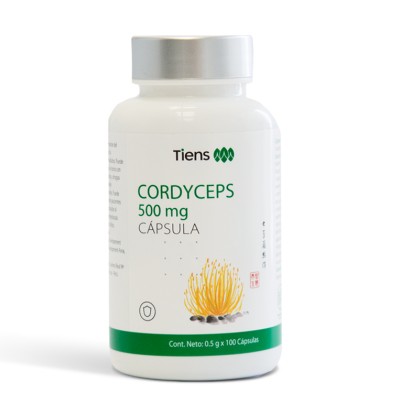 Cordyceps

Precio Distribuidor: US$ 44.5
Precio Público: US$ 58
Tu Precio: US$ 44.5 - 5% = US$ 42
Tu ganancia: US$ 58- 42 = US$ 16
¡Benefíciate con los dctos. especiales!
*Precios referenciales. Pueden variar dependiendo de cada país.
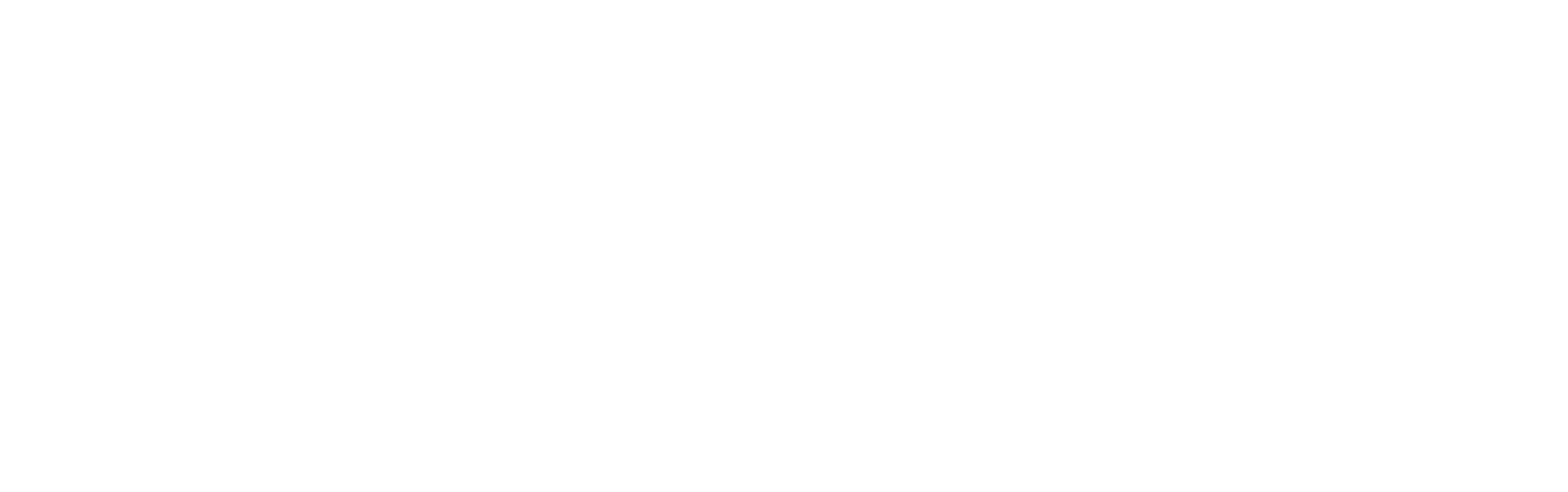 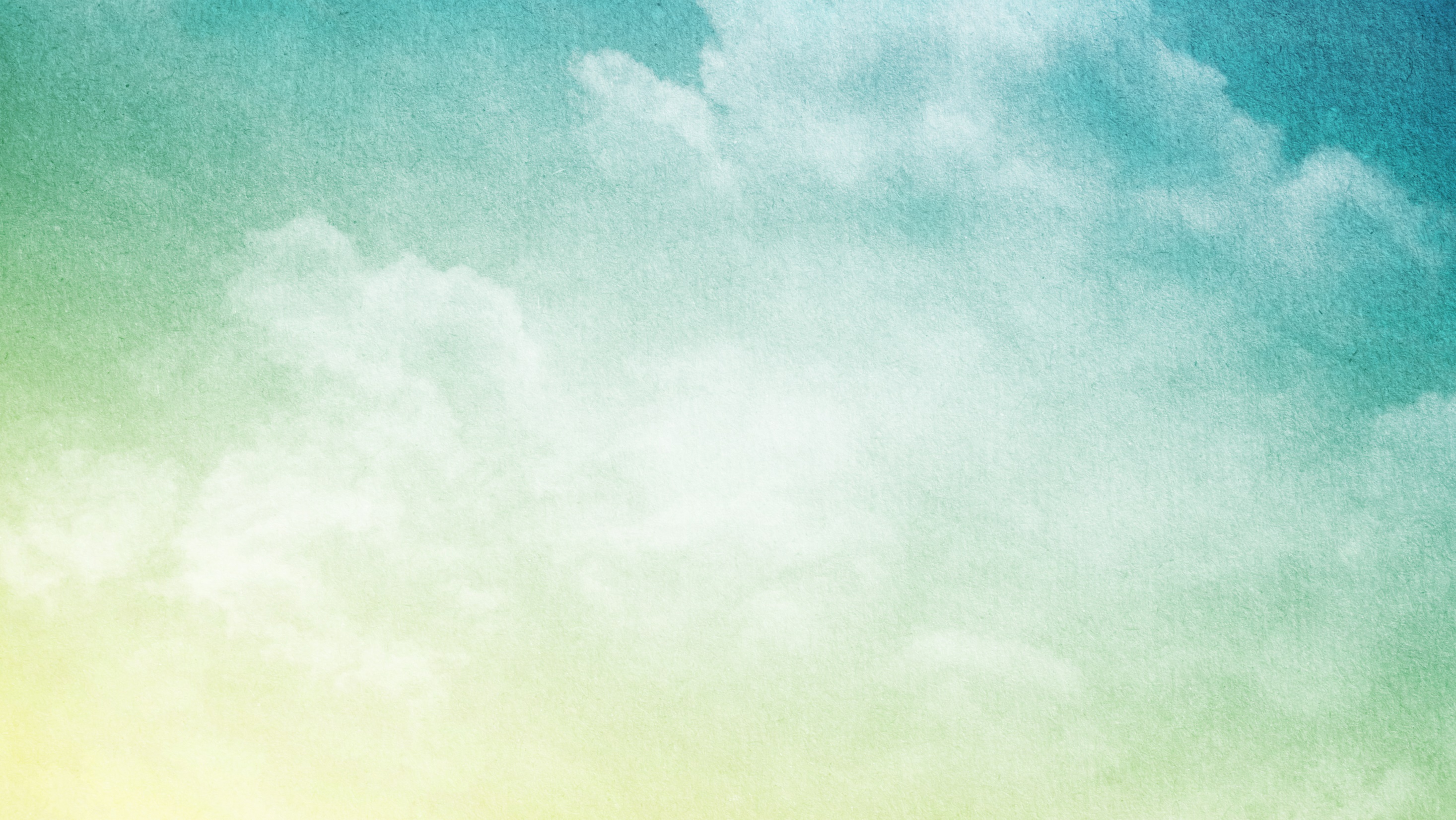 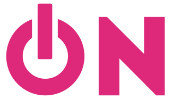 Transforma tu vida: ¡Vive TIENS!
ESTILO DE VIDA
SALUDABLE
TIEMPO EN FAMILIA
DESARROLLO
PERSONAL
EMPRENDE
EN EQUIPO
CONVIÉRTETE 
EN LÍDER
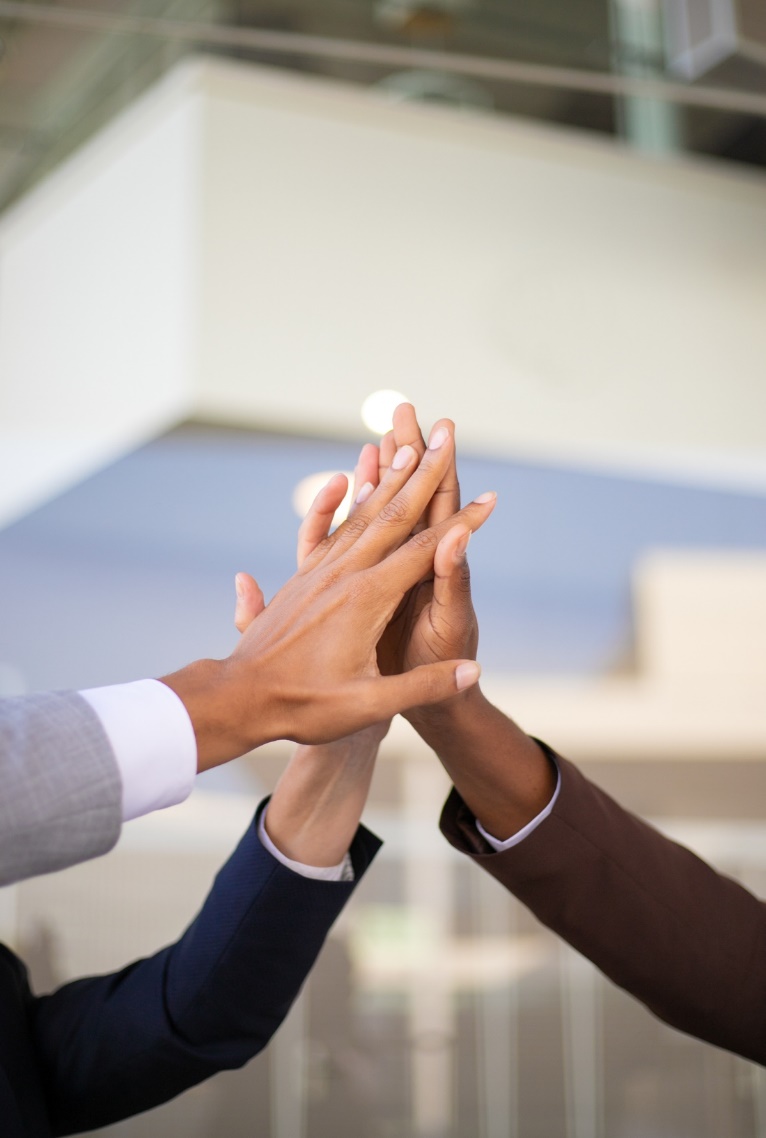 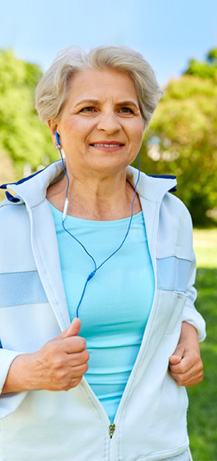 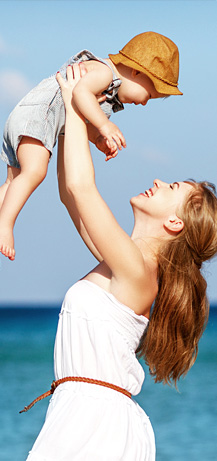 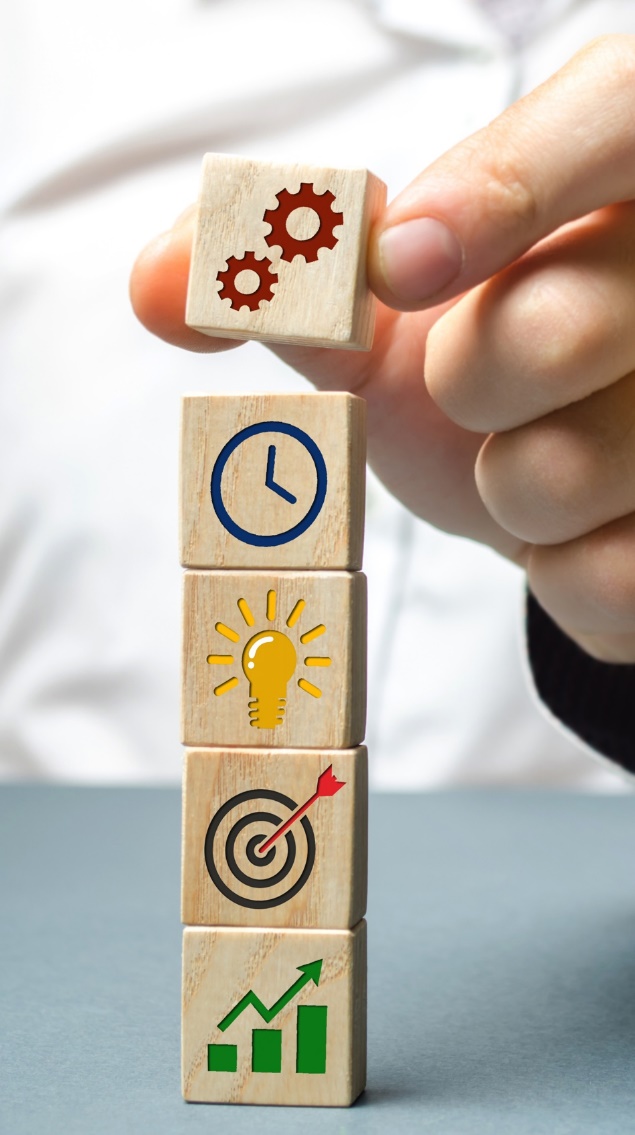 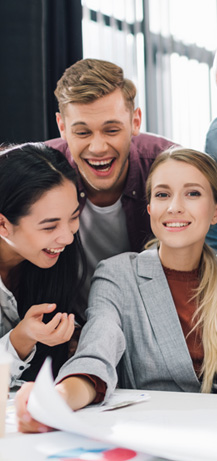 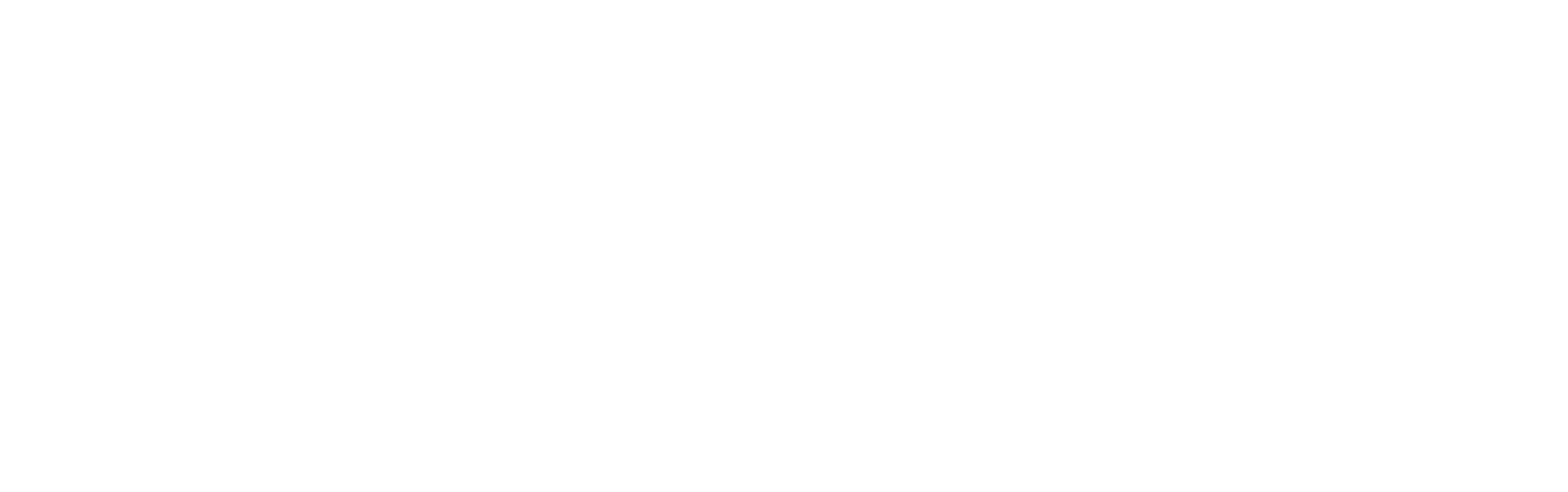 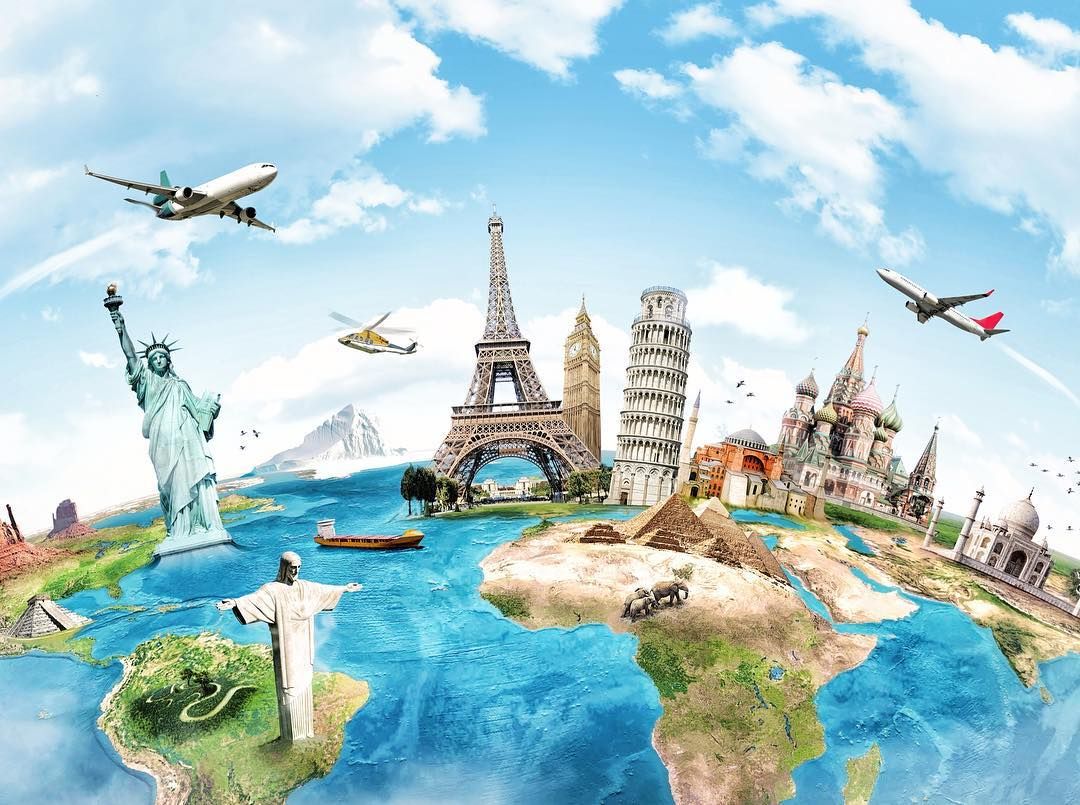 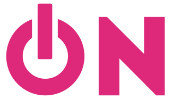 PREMIOS QUE ESPERAN POR TI
VIAJES  NACIONALES 
E INTERNACIONALES
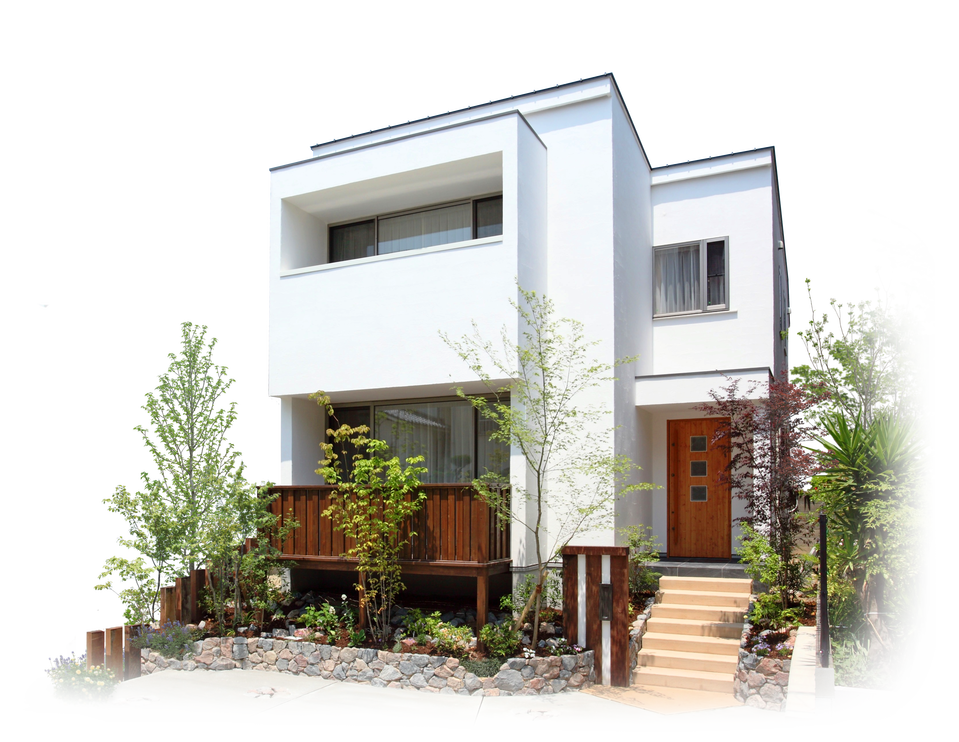 CASA
BONO AUTO
LEÓN DE ORO
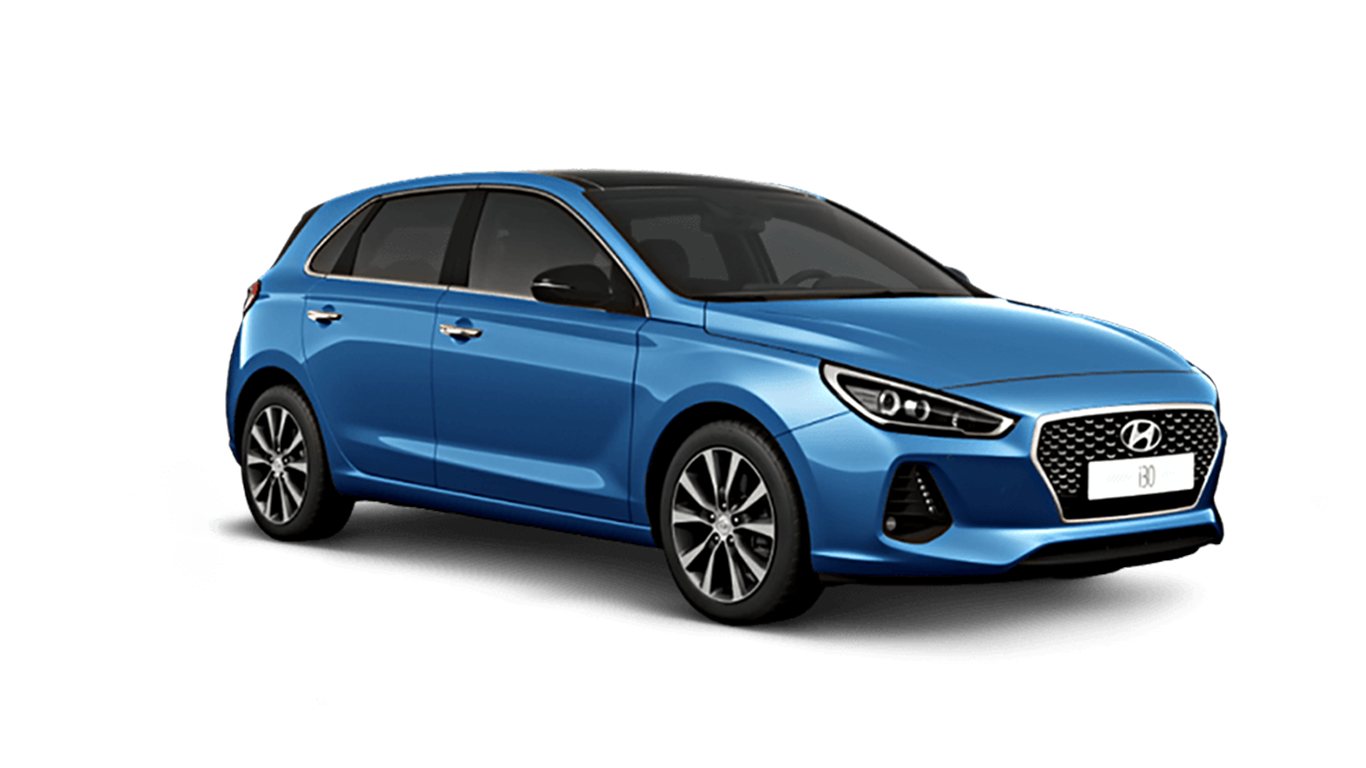 $30,000
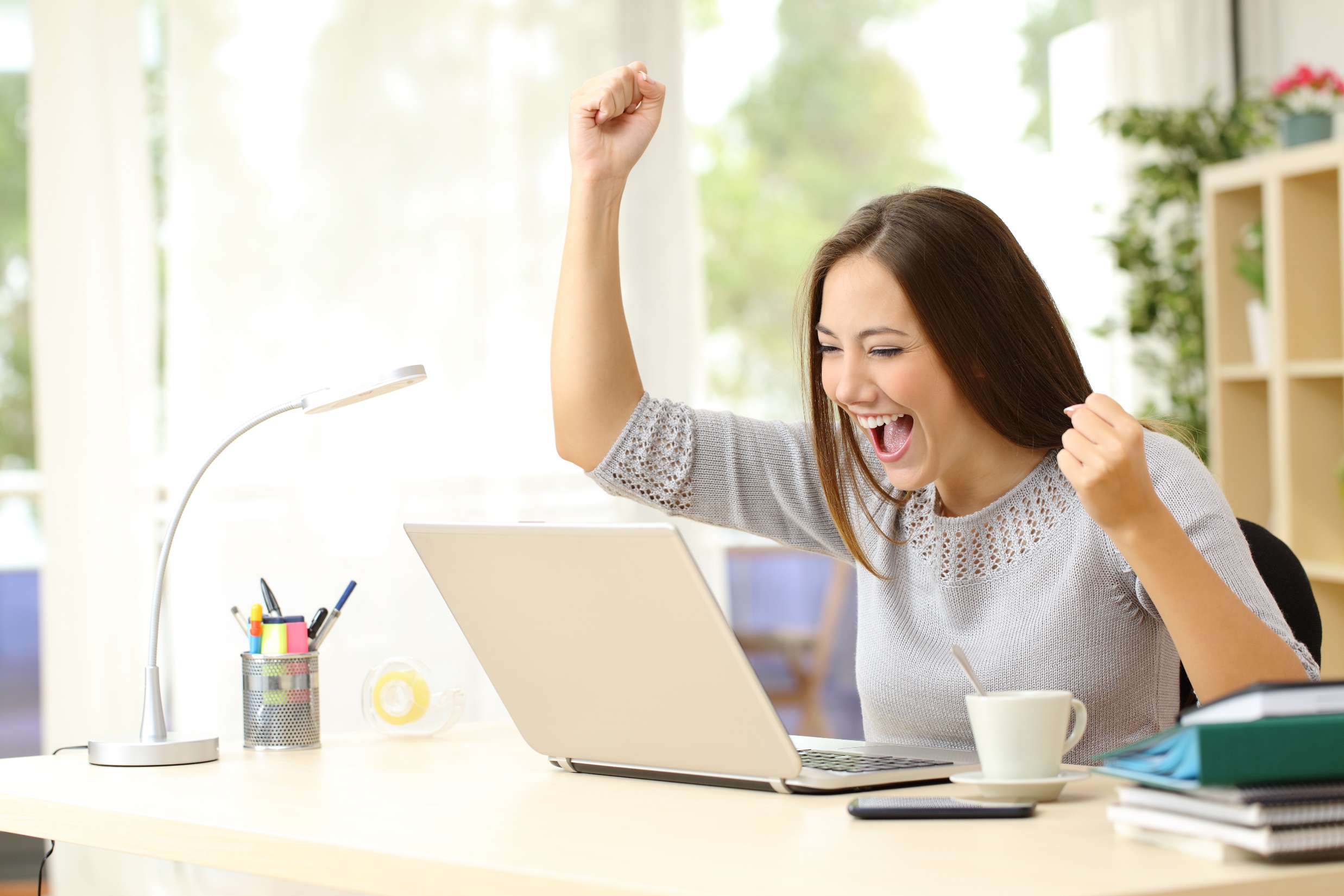 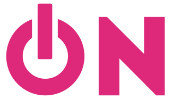 SISTEMA EDUCATIVO REGIONAL
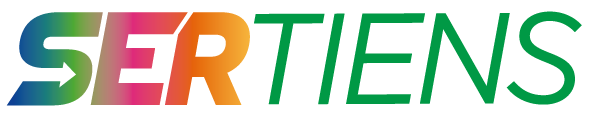 TIENS te ofrece un programa educativo virtual para que comiences a adquirir las herramientas que te permitan desarrollar tu negocio desde el primer día.
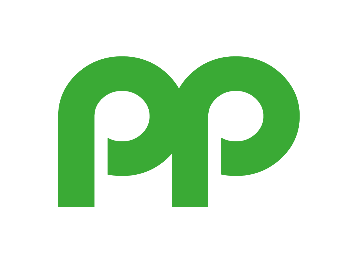 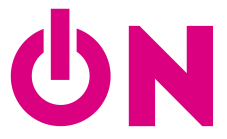 NEGOCIO
PRODUCTO
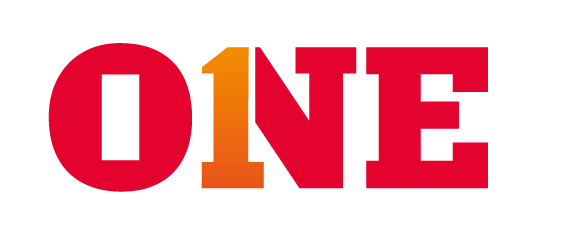 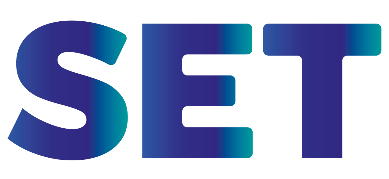 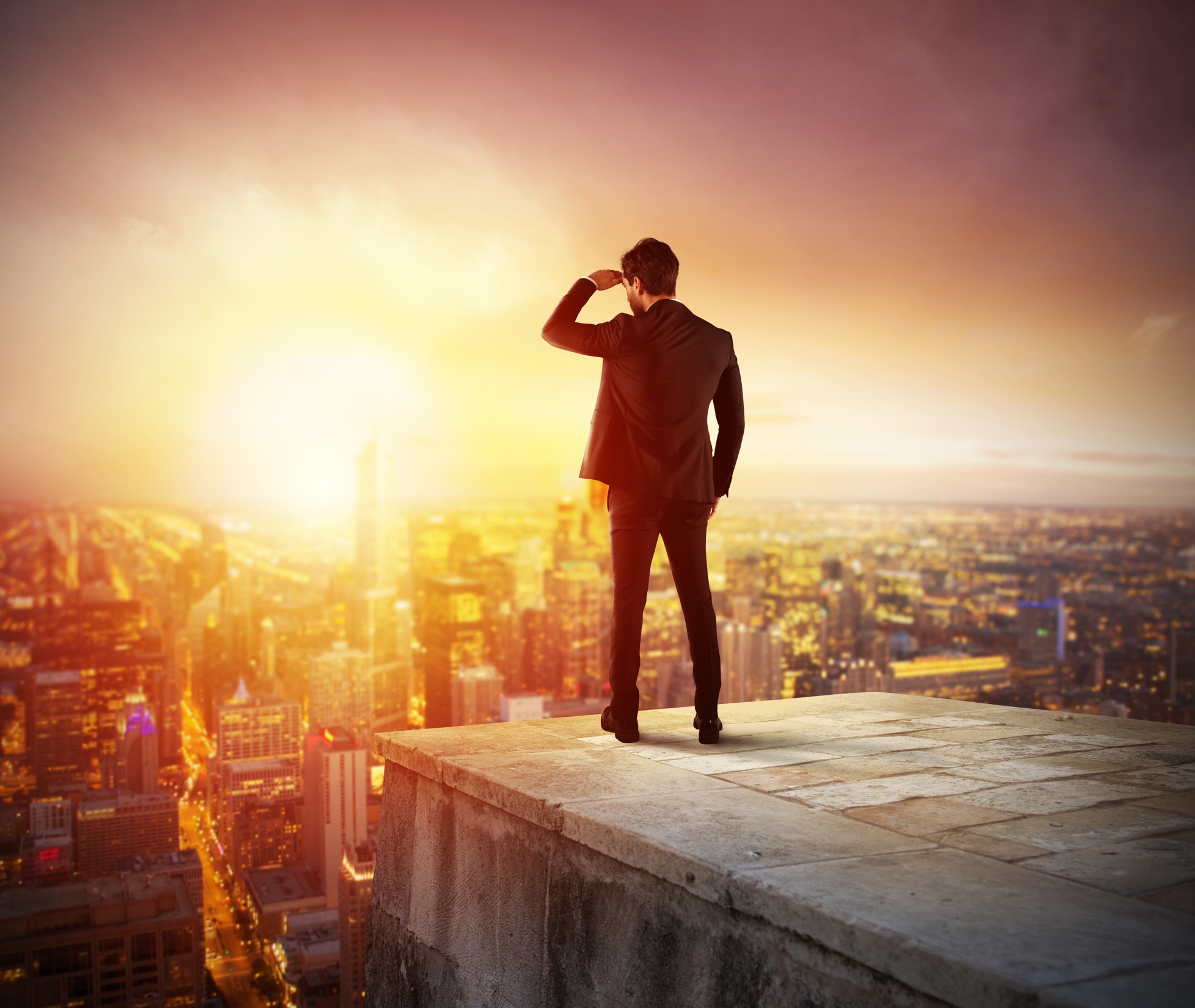 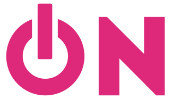 Ahora ya tienes 
una oportunidad para mejorar tu calidad de vida y la de tu familia
[Speaker Notes: El fondo mas de amanecer]
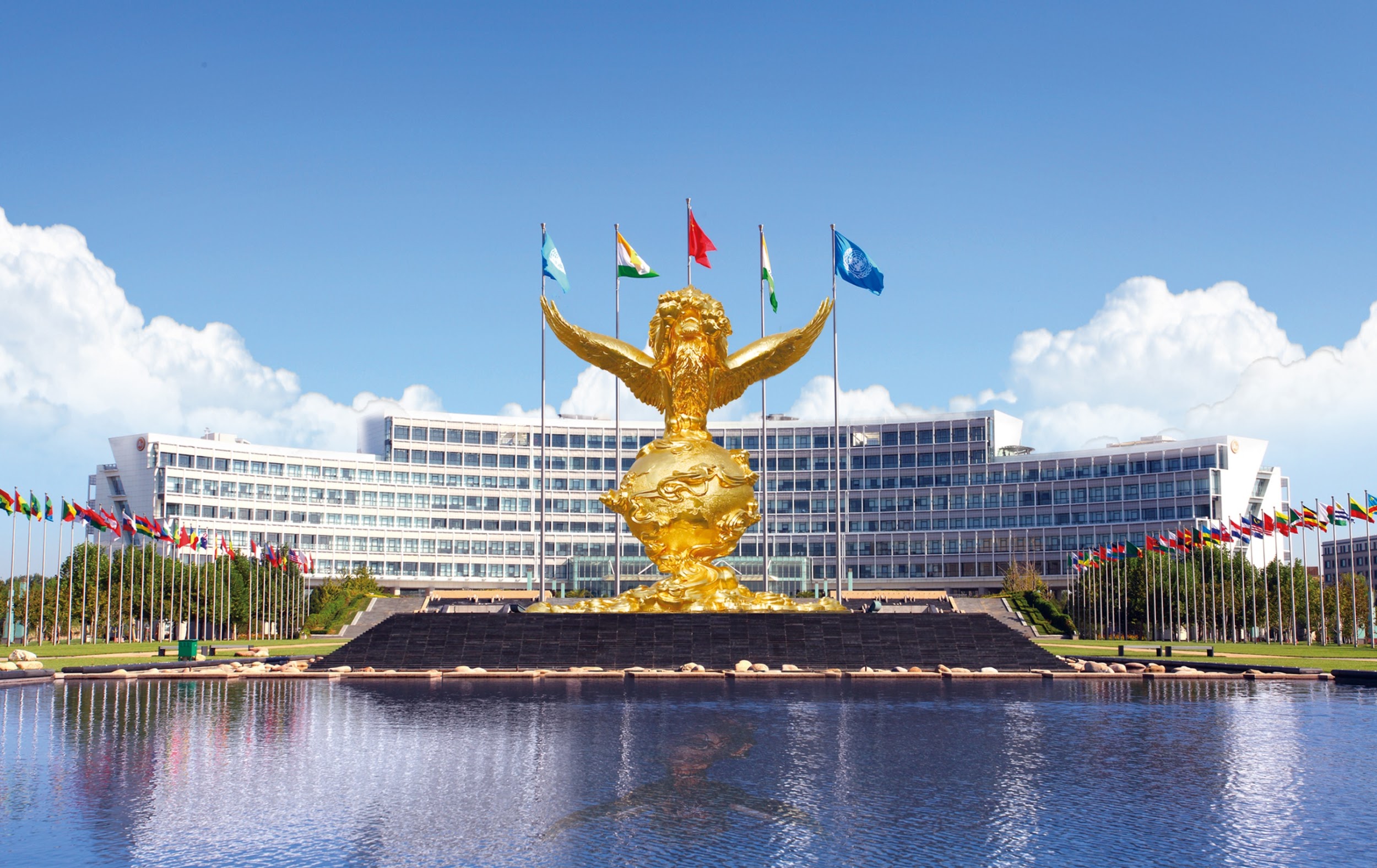 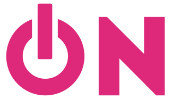 ¡GRACIAS!
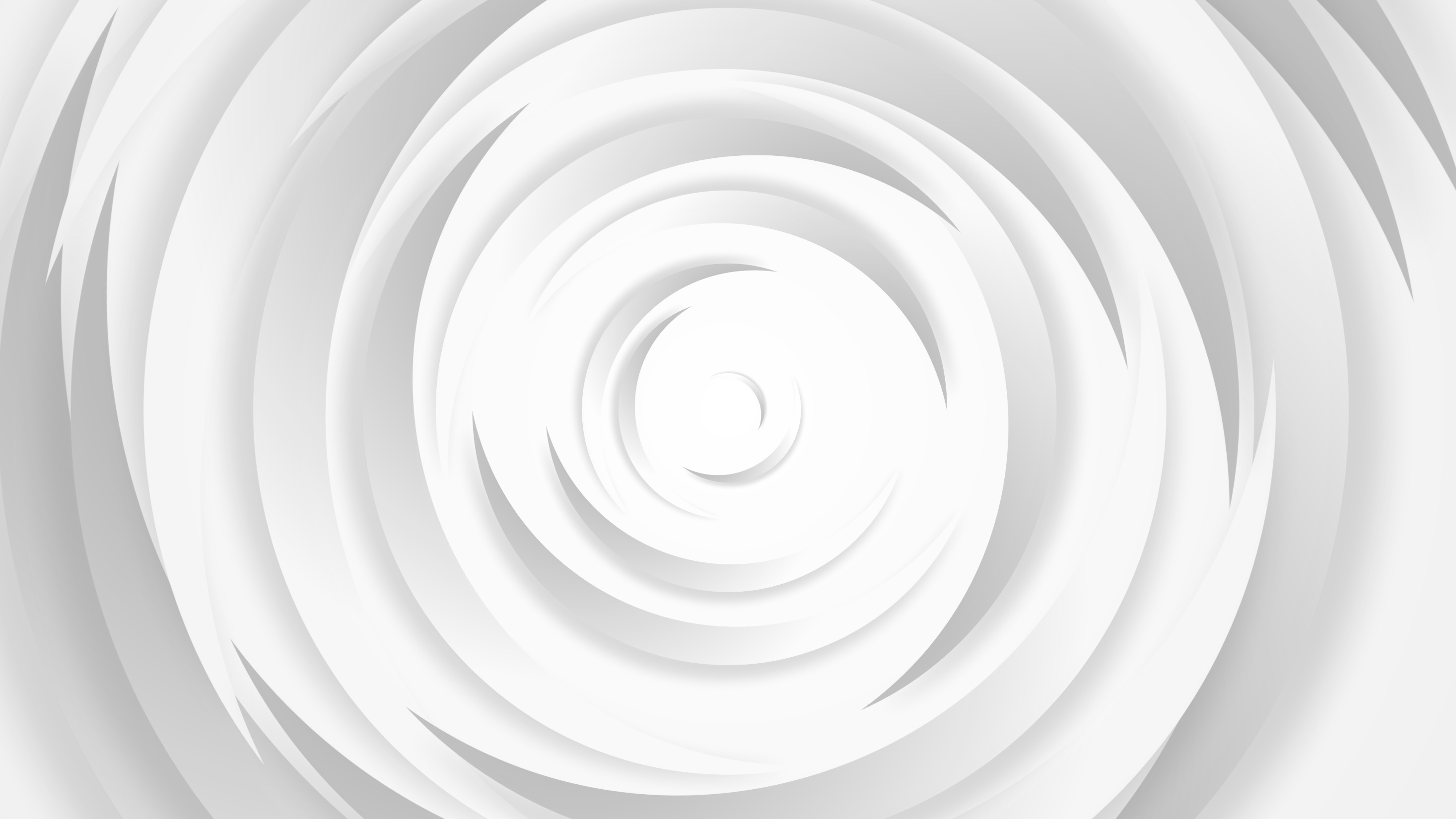 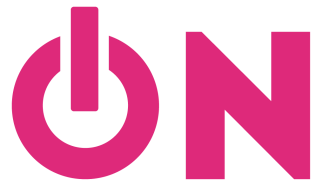